Copilot Scenario Library
Discover industry and role-based scenarios
Copilot value journey
Grow value from a base of solid usage and individual productivity and then extend through agents to impact organizational KPIs.
Org Value
Autonomous agents
Industry scenarios
Copilot Studio
Role-based agents
Functional scenarios
Functional Value
Copilot Studio agent builder
Day in the Life scenarios
Prompt library
Individual Value
Top 10 to "Try First"
with Microsoft 365 CopilotFoundational skills for new users
1
2
3
4
5
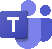 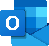 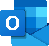 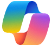 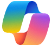 Recap a meeting – let Copilot keep track of key topics and action items so you can stay focused during the meeting and avoid listening to the recording after.
Summarize an email thread 
– get quickly caught up to a long, complex email thread.
Draft email 
–  personalize the tone and length.
Summarize a document 
– get right down to business by summarizing long documents and focusing on the relevant sections.
Tell me about a topic/project 
– provide insights and analysis from across multiple sources to get up to speed quickly.
Draft an email to [name] that informs them that Project X is delayed two weeks. Make it short and casual in tone.
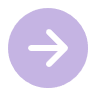 Draft an email with notes and action items from meeting
Click on the Summarize icon
Give me a bulleted list of key points from file
Tell me what's new about topic organized by emails, chats, and files?
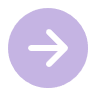 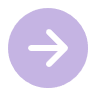 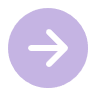 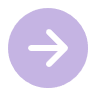 6
7
8
9
10
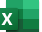 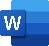 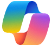 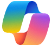 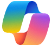 Give me some ideas for …
– boost your creativity with ideas for your work such as agendas, product names, social media posts, etc.
Help me write … 
– jumpstart creativity and write and edit like a pro by getting a first draft in seconds.
What did they say … 
– when you vaguely remember someone mentioning a topic, have Copilot do the research.
How do I …
– let Copilot help you build or fix formulas in Excel.
Translate a message 
– with business becoming increasingly international, it’s important to be able to read or write messages in other languages.
Suggest 10 compelling taglines based on file
Generate three ways to say [x]
What did person say about topic
How do I sum values that are greater than 0?
Translate the following text into French:
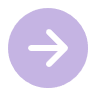 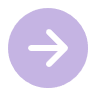 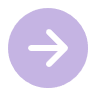 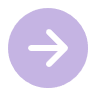 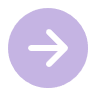 For more prompts, visit Copilot Lab at: aka.ms/prompts
”Effort” level for each scenario
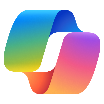 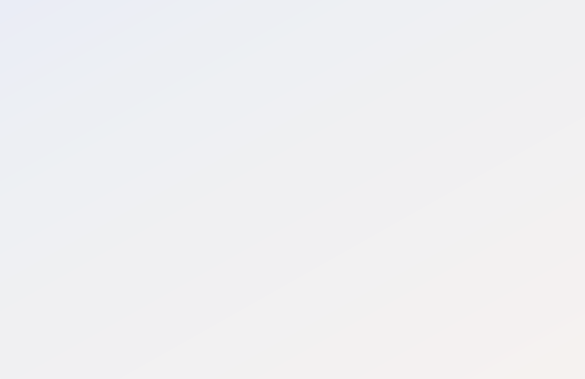 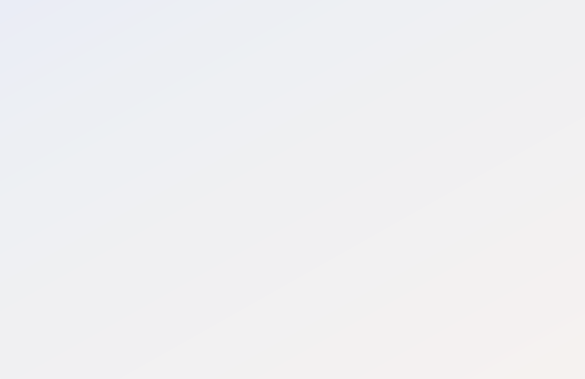 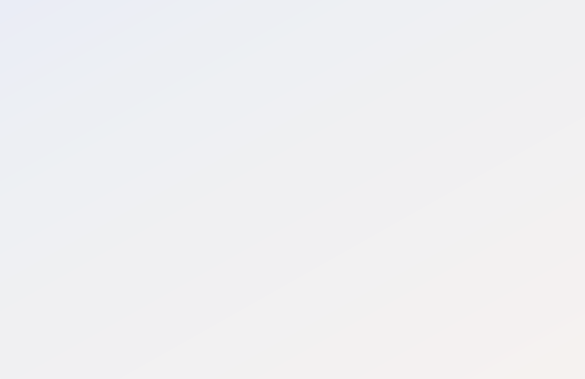 Extend
Buy
Start
3
2
1
Tailor your data, systems and workflows via Copilot agents
Unlock productivity out of the box
Your first step into generative AI
Microsoft 365 Copilot
Security Copilot
Microsoft 365 Copilot Chat
Role-based Copilot agents
Copilot Studio
Azure AI Studio
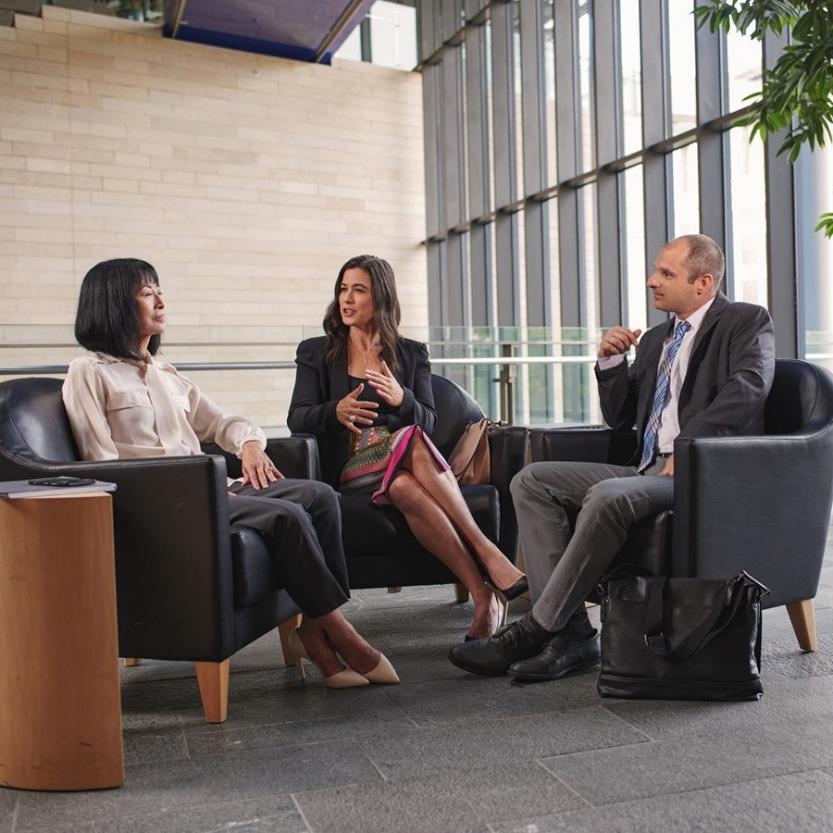 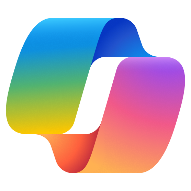 Copilot scenarios forGovernment
Copilot Government scenarios
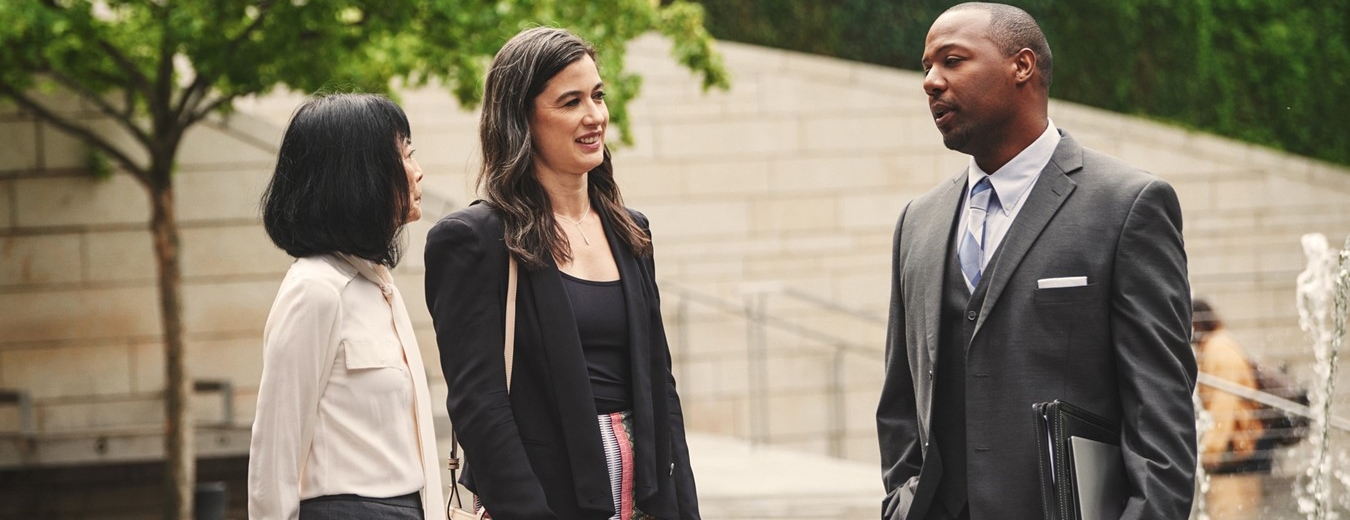 Overview and KPIs
Day in the life
Use case by role
KPIs play a crucial role in the sector, providing a compass to navigate toward success. Let's dive into KPIs for IT and how Copilot can assist.
See how real-life Government employees are using Copilot in their day-to-day.
Copilot can simplify the tasks that Government leaders perform every day. Look at key use cases and how Copilot can be your AI assistant along the way.
Copilot solutions in Government
AI is transforming crucial tasks in the Government such as budgeting, forecasting, communications, and cross-departmental collaboration. AI guided experiences can provide the ability to analyze vast amounts of data, utilize process-based data models to uncover valuable insights, and enhance the accuracy and speed of communications and collaboration initiatives.
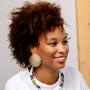 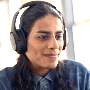 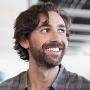 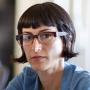 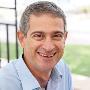 Goals and challenges
Government roles
Procurement cycle time
Enable faster delivery timelines and contract compliance percentage rates to ensure contract terms and are met.
Clerk
IT
Finance
Procurement
Communications
Microsoft 365 Copilot Chat opportunity to impact key functional KPIs
Copilot streamlines employee creativity and collaboration, reducing the time and effort needed to meet communication demands and bolstering public trust.
Communication speed
Improve procurement cycle time
Improve citizen access to services
Create faster, more meaningful, communications
Enable budget adherence
Enhance hybrid courtrooms
Courtroom efficiency
Automate the tracking of Judicial utilization to uncover data insights and increase courtroom efficiency and transparency.
Copilot can assist with...
Copilot can be extended into financial systems and other processes to bring data together and speed decision-making based on targets and trends.
Budget adherence
Improve employee experience
Revenue growth
Cost savings and avoidance
Optimize costs and help employees thrive in Government
Using AI
Key Processes
Before AI
Improve procurement cycle time - Buy
Enable budget adherence - Buy
Sticking to a budget is critical for government agencies that often have limited financial flexibility.
Maintain budgets
Track variances and plan updates
Use Copilot to streamline procurement from RFPs to contracts
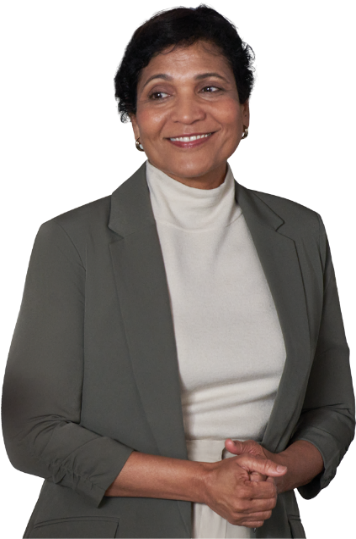 Enhance hybrid courtrooms - Buy
Improve communications - Buy
Deliver citizen services
Lack of communication and complex processes can lead to low satisfaction with services.
Update courtroom processes from scheduling to media communications.
Create and execute on communications plans
Improve citizen access to services - Buy
Deploy an agent to help constituents find information
Government | Improve procurement cycle time
Microsoft 365 Copilot
Buy
Deliver
Budget adherence
Supplier selection efficiency
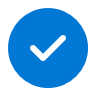 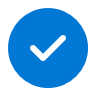 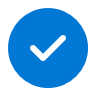 KPIs impacted
Value benefit
Accelerated service delivery
Cost control
Enhanced decision-making
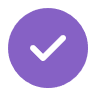 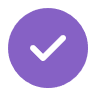 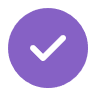 1. Gather RFP requirements
2. Analyze procurement data
3. Standardize contract templates
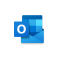 Copilot in Outlook
Utilize Copilot in Word to generate a list of required items for the RFP based on referencing previous RFPs.
Track and analyze procurement metrics with Copilot in Excel, identifying areas that improve procurement cycle time.
Utilize Copilot in Word to create standardized contract templates that ensure consistency and compliance.
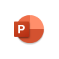 Copilot in PowerPoint
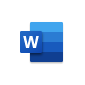 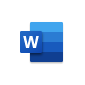 Copilot in Word
Copilot in Word
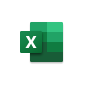 Benefit: Supercharge your productivity by swiftly summarizing and compiling content from documents and the web.
Benefit: Compare and analyze solutions by capturing their procurement costs and economic value in a comprehensive table.
Benefit: Quickly create drafts and use Copilot to turn important RFP requirement bullet points into text for integration into supporting documents.
Copilot in Excel
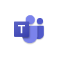 Copilot in Teams
6. Send email approval
5. Summarize stakeholder meeting
4. Present procurement strategies
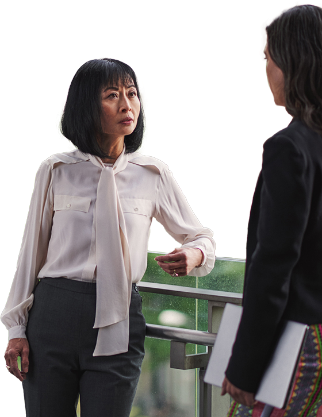 Use Copilot to turn a list of bullet points into a professional email summarizing approvals for various vendors.
After the stakeholder meeting is over, review the meeting recap created by Copilot in Teams for a summary of key points and action items.
Use Copilot in PowerPoint to develop presentations that outline strategies for improving procurement cycle times.
Benefit: Use Copilot to review your email to ensure that is clear, concise, and impactful.
Benefit: Automatically summarize key discussion points, identifying alignment or disagreements among participants, and suggesting action items in real time during the meeting.
Benefit: Using high quality presentations makes it easy to convey a clear message and can reduce the time to close the deal.
Government | Improve citizen access to services
Copilot Studio
Extend
Implementation information: Copilot Studio Citizen Services Agent
Communication speed
Reduce calls
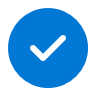 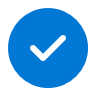 Value benefit
KPIs impacted
Cost savings
Accelerated service delivery
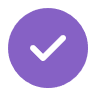 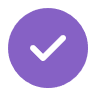 1. Learn about community plans​
2. Learn about road closures
3. Apply for a service​
Dave is looking for heating assistance. He doesn’t know where to get started. He asks the agent and receives instructions on how to apply.​
Wendy is a new resident and wants to learn about community plans for the city. She uses the agent to as question about upcoming plans and activities.​
Sandy needs to plan a trip across the city, but she has heard about roadwork on the way. She asks the agent if any roadwork is being done.
Copilot Agent3
+ Connection to APIs, websites and databases
Copilot Agent3
+ Connection to APIs, websites and databases
Copilot Agent3
+ Connection to APIs, websites and databases
Copilot Agent3
+ Connection to APIs, websites and databases
Copilot Agent3
+ Connection to APIs, websites and databases
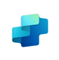 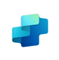 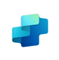 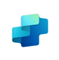 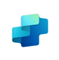 Benefit: Simplify citizen access to information and increase public engagement.
Benefit: Help citizens work as efficiently as possible and reduce the impact of work being done.
Benefit:  Improve access to services for constituents and reduce calls to offices​.
5. Find office hours
4. Check regulations
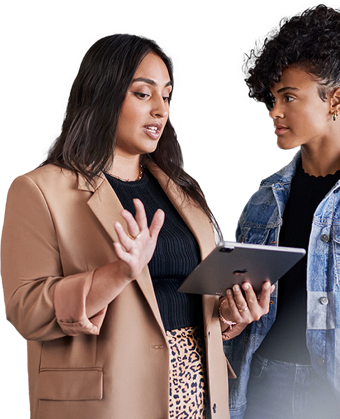 Jake needs to renew his driver’s license. He uses the agent to find the nearest location and opening hours. ​
Harold wants to understand the permitting processes for his home remodeling project and gets the information from the agent.
Benefit: Improve access to services for constituents​.
Benefit: Improve access to information and reduce calls to offices.
Government | Improve communications
Microsoft 365 Copilot
Buy
Meeting efficiency
Interdepartmental collaboration
Information organization
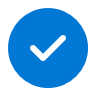 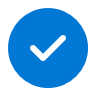 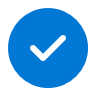 KPIs impacted
Value benefit
Better planning
Enhanced teamwork
Structured data
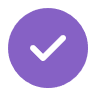 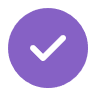 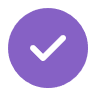 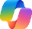 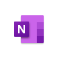 Copilot Chat2
Copilot in OneNote
1. Research key priorities
2. Organize information
3. Discuss communications plan
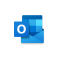 Copilot in Outlook
Start with Copilot in Excel to analyze data trends and compile reports on key issues.
Organize and synthesize notes from past meetings and interactions for quick reference with Copilot in OneNote.
Meet with the key stake holders to discuss the communications plan and delegate responsibilities to team members based on their expertise.
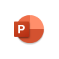 Copilot in PowerPoint
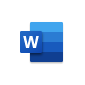 Copilot in Word
Example prompt: Retrieve all documents related to communication  planning for [specific projects] from the last 4 weeks.
Example prompt: Compile all relevant notes from past interactions about [specific issue or department].
Benefit: Be present during the meeting by relying on Copilot in Teams for transcription and summary.
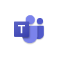 Copilot in Teams
6. Share decisions and action items
5. Create press releases
4. Develop communication strategies
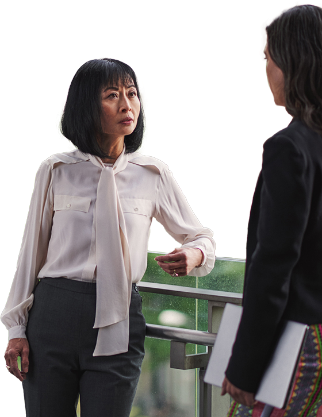 Disseminate crucial information and communications to a broader audience via Copilot in Outlook for swift email correspondence.
Enhance content development by using Copilot in Word to create and refine impactful document drafts.
Use Copilot in PowerPoint to craft impactful presentations outlining communication strategies and their status for key stakeholders.
Example prompt: Draft an email summarizing the decisions and next steps from today’s meeting regarding [specific topic].
Benefit: Document and socialize the content drafts ensure all requirements are being met, and all necessary approvals have been received.
Example prompt: Generate a presentation outline for a press release about [specific topic].
Government | Enable budget adherence
Microsoft 365 Copilot
Buy
Budget adherence
Cost variance
Approval time
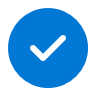 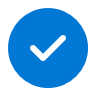 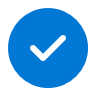 KPIs impacted
Value benefit
Resource optimization
Trend analysis
Faster decisions
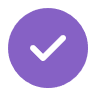 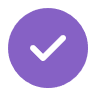 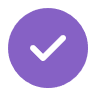 1. Establish budget tracking system
2. Analyze budget trends
3. Document financial policies
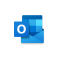 Copilot in Outlook
Collaborate with interdepartmental finance teams to finalize the list of data points needed for the budget tracking system Use Copilot in Teams to summarize key data points and next steps.
Harness Copilot in Excel to assist with budget data analysis and identifying patterns that could lead to variances.
Efficiently generate a list of financial policies using Copilot in Word, and draft comprehensive policy documents that incorporate relevant guidelines, procedures, and compliance requirements.
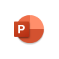 Copilot in PowerPoint
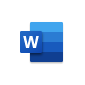 Copilot in Word
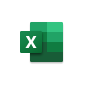 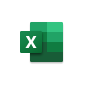 Benefit: During the meeting you can ask Copilot for suggestions on questions to ask or next steps to discuss to keep the conversation on track.
Benefit: Speed analysis by using Copilot to add formulas columns and create charts.
Benefit: Quickly summarize stakeholder insights and feedback to improve the quality of the best practice documentation.
Copilot in Excel
Copilot in Excel
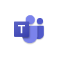 Copilot in Teams
6. Communicate budget updates
5. Present budget reviews
4. Oversee budget management
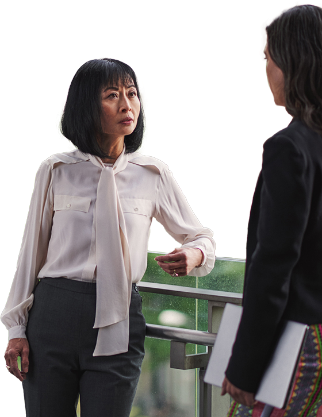 Utilize Copilot in Outlook to craft succinct and compelling budget update emails  summarizing financial data and ensuring effective communication with colleagues and relevant stakeholders.
Swiftly create budget performance presentations using Copilot in PowerPoint to draft slides, incorporate placeholder text, and suggest design improvements.
Utilize Copilot in Excel to analyze budget data and gain insights into spending trends, ensuring effective oversight of budget management.
Benefit: Save time preparing emails with Copilot as your drafting partner.
Benefit: Create a draft presentation based on your financial analysis and previous meetings.
Benefit: Calculate the variance between actual spending and budget forecasts for each project and quarter.
Government | Enhance hybrid courtrooms
Microsoft 365 Copilot
Buy
Courtroom utilization
Administrative time
Case processing time
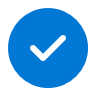 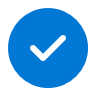 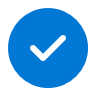 KPIs impacted
Value benefit
Swift justice
Resource optimization
Efficiency boost
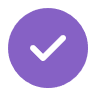 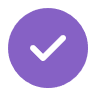 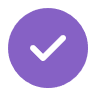 1. Schedule and manage court cases
2. Analyze case data
3. Prepare legal documents
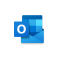 Copilot in Outlook
Easily meet with the legal teams to discuss the upcoming court cases and ensuring optimal use of judicial time. Use Teams Rooms for the meeting to enable a transcript with proper attributions from a conference room.
Leverage Copilot in Excel to analyze case data for trends that can inform better scheduling and resource allocation.
Utilize Copilot in Word to streamline the creation of legal documents, ensuring accuracy and compliance with legal standards.
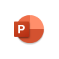 Copilot in PowerPoint
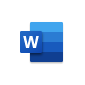 Copilot in Word
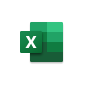 Benefit: Utilize Copilot in Teams during your interviews to summarize feedback points and takeaways.
Benefit: Use Copilot in Excel to quickly analyze how courtroom time is spent.
Benefit: Ensure high writing quality using Copilot to revise first drafts.
Copilot in Excel
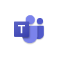 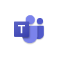 Copilot in Teams
Copilot in Teams
6. Communicate with media and stakeholders
5. Create informative presentations
4. Oversee courtroom efficiency initiatives
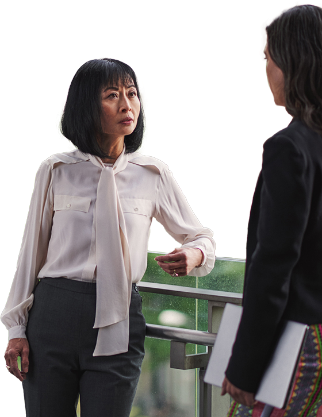 Employ Copilot in Outlook to draft media inquiries responses and summarize stakeholder communications, fostering transparency and trust.
Use Copilot in PowerPoint to develop presentations that effectively communicate courtroom efficiency metrics and improvements.
Use Copilot in Teams to assist in gathering feedback on courtroom processes including effectiveness of courtroom procedures.
Benefit: Save time preparing emails with Copilot as your drafting partner.
Benefit: Improve the quality of your presentations by using Copilot to revise content and organize the slides using Excel data.
Benefit: Organize a team meeting for judges, clerks, and lawyers to discuss courtroom procedures that also includes a pre-meeting survey link to gather preliminary input.
Roles for Government
Cross Vertical Functions
Chief Technology Officer
Chief Information Officer
Chief Data Officer
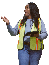 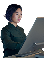 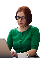 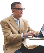 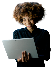 HR Business Partner
Budget Officer
Communications Officer
Procurement Officer
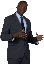 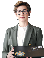 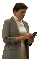 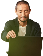 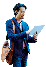 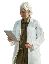 Public Finance
Public Transportation
Regional & Local
Public Health & Social Services
Public Safety & Justice
Tax Collection Agent
Civil Engineer
Urban Planner
Social Services Supervisor
Command Staff
Judge
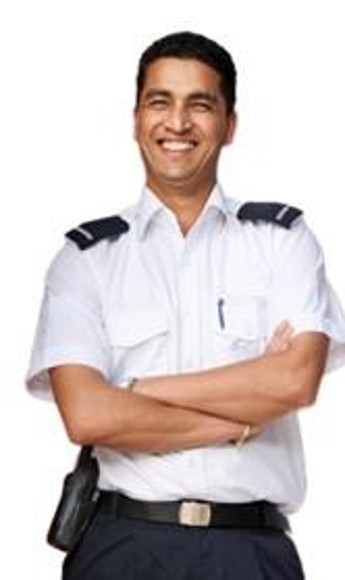 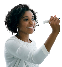 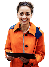 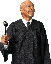 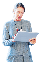 Tax Policy Analyst
Transportation Policy Analyst
Contact Center Agent
Social Services Case Manager
Police Officer
Prosecutor
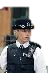 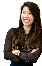 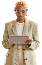 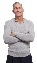 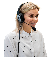 Customs Agent
Program Manager (Transport Safety)
Public Health Officer
Investigator
Court Clerk
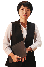 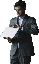 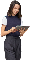 Budget Analyst
Crime Analyst​
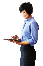 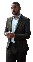 Risk Officer
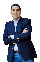 A day in the life of a Chief Technology Officer
Microsoft 365 Copilot and Teams Rooms
Areas of investment: Project management
Team communications
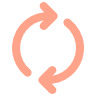 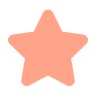 Benefits
~1 hour
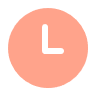 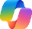 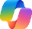 Copilot Chat2
Copilot Chat2
8:00 am
9:30 am
10:30 am
Evelyn is a CTO who helps maintain and secure the IT infrastructure at her organization.
Review key technology news, internal reports, and updates related to ongoing projects and operational issues.
Meeting with the global IT department leadershipteam to discuss priorities, project progress, challenges, and resource allocation. Attendees are in various offices with Teams Room systems.
Meeting with other department heads or project teams to help facilitate technology integration and addressing any department-specific needs.
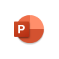 Copilot in PowerPoint
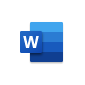 Copilot in Word
Benefit: Evelyn can query who in the room proposed restructuring the combined organization by region.
Prompt: Summarize my meetings with Employee X, Employee Y and Employee Z and identify common topics and discussions in our workstreams
Prompt: Summarize emails and Teams messages from the past week including reports, analyst surveys, news alerts and project updates.
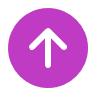 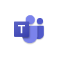 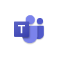 Copilot in Teams
+Teams Rooms
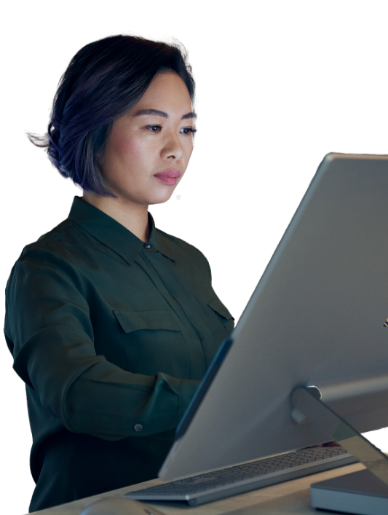 Copilot in Teams
4:30 pm
1:00 pm
3:00 pm
Reviews and updates from Cybersecurity team, threats, incidents, actions and measure to resolve issues.
Deep dive into specific projects, reviewing progress with project managers, addressing technical challenges, and making strategic decisions to ensure project success.
Discuss ongoing services, evaluate new solutions, and negotiate terms that best meet the needs of the business.
Prompt: Summarize discussions with Vendor X, Vendor Y and Vendor Z related to price, solution and upcoming deadlines.
Prompt: Create a PowerPoint presentation from our quarterly cybersecurity report including a visual of resources targeted and types of attacks.
Prompt: Utilize data from quarterly project review and provide a summary of how many projects are on time and the blockers mentioned in the data.
A day in the life of a Chief Information Officer
Microsoft 365 Copilot
~1 hour
Areas of investment: Strategy
Vendor management
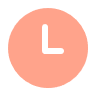 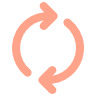 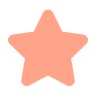 Benefits
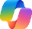 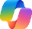 Copilot Chat2
Copilot Chat2
7:30 am
9:30 am
10:00 am
Ava is a CIO who seeks insights on the status of programs, projects, stakeholder insights and daily agendas.
Review briefings, reports from across the organization and departments. Including updates on projects, cybersecurity alerts, performance metrics of IT services.
Alignment on daily priorities, any overnight issues, ensuring projects and teams are on track with projects and tasks.
Working on long-term IT strategies aligned with government policies and objectives, including stakeholders from budget, exec branch and core IT leadership.
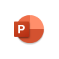 Copilot in PowerPoint
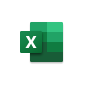 Copilot in Excel
Prompt: Summarize and include the key issues and suggestions from last week's IT department heads meetings.
Prompt: Based on last month's strategic planning meeting provide a summary of the budget constraints discussed.
Prompt: Summarize my meetings for today. For each meeting, list participants and link to relevant documents for each meeting.
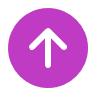 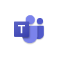 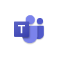 Copilot in Teams
Copilot in Teams
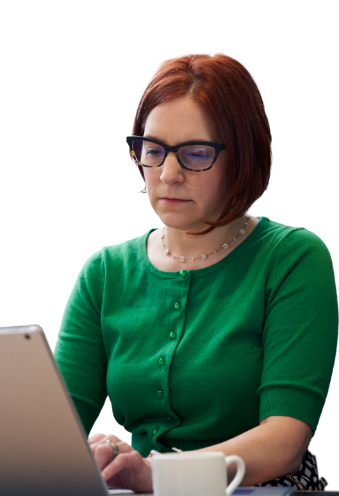 4:30 pm
2:00 pm
3:30 pm
Reviews and updates from Cybersecurity team, threats, incidents, actions and measure to resolve issues.
Financial report reviews with budget analysts, reviewing financial reports, signing documents, looking at current and on-going cost planning.
Discuss ongoing services, evaluate new solutions, and negotiate terms that best meet the needs of the business.
Prompt: Summarize discussions with Vendor X, Vendor Y and Vendor Z related to price, solution and upcoming deadlines.
Prompt: Create a PowerPoint presentation from our quarterly cybersecurity report including a visual of resources targeted and types of attacks.
Prompt: Based on the quarterly budget, show me suggested areas to reduce operating expenditures.
A day in the life of a Chief Data Officer
Microsoft 365 Copilot
~1 hour
Areas of investment: Analysis
Team communications
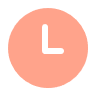 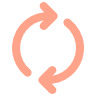 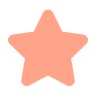 Benefits
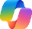 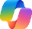 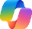 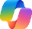 Copilot Chat2
Copilot Chat2
Copilot Chat2
Copilot Chat2
9:00 am
9:30 am
11:00 am
Review and align organization's data strategy with overall goals for improved citizen services.
Collaborate to understand challenges, and priorities and discuss strategies for data collection, analysis, and sharing.
Host meeting with data governance team to ensure data quality, compliance with regulations, and effective data management practices.
Robert is a Chief Data Officer
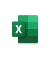 Copilot in Excel
Prompt: Summarize and include the key issues and suggestions from last week's IT department heads meetings.
Prompt: Provide me with the list of the  most recent compliance and regulatory changes.
Prompt: Utilizing our data policy, provide me with a list of prioritized  departments to focus our initial outreach efforts to collaborate.
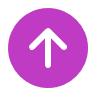 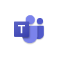 Copilot in Teams
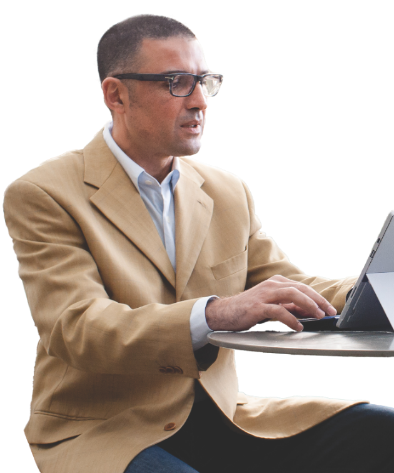 4:00 pm
1:00 pm
3:30 pm
Dive into data analytics projects to extract insights and trends that inform policy decisions, resource allocation, and service improvements.
Check communications to ensure all urgent messages are addressed and to prepare for the next steps post-approval.
Review data projects, ensuring timelines, budgets, and deliverables are on track. Collaborate with IT teams and vendors to implement data solutions effectively.
Prompt: Based on the quarterly project reviews identify projects that are at-risk of going over budget.
Prompt: Review Department X KPI data to understand areas to improve resource allocation.
Prompt: Identify and respond to any urgent data-related inquires I missed during the day.
A day in the life of an HR leader
Microsoft 365 Copilot
Benefits
~45 minutes per day
Areas of investment: Facetime with employees
Building culture
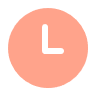 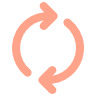 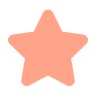 Omaraims to foster a people-centric culture in the organization to promote growth and inclusivity
8:00 am
9:35 am
10:00 am
Omar interviews a candidate for an open department leadership role at his home. He requests Copilot to review the transcripts and suggest more questions and summarize the candidate’s answers.
At the office Omar summarizes some chat threads that occurred overnight at a subsidiary and can quickly assess the situation and provide guidance to his team to address the issue.
Omar asks Copilot to create a summaryof the organization’s new compliance handbook to ensure it has the key points.He then commands Copilot to fill in the missing sections.
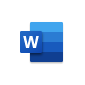 Copilot in Teams
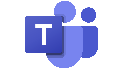 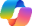 Copilot Chat2
Copilot in Word
Prompt: Summarize this thread and include the key issues and suggestions for resolution along with who had the suggestions.
Prompt: Summarize the Contoso Compliance Handbook in about four paragraphs for an executive and provide a list of key points.
Prompt: What are some good follow up questions to learn more about this person’s skills and experience?
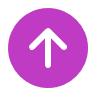 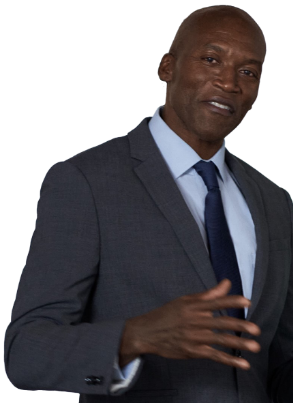 4:00 pm
1:00 pm
2:00 pm
Tracking some employee experience initiatives, Omar checks the latest attrition numbers in Excel and asks Copilot to produce a chart for his presentation to his leadership team.
Omar has missed a few calls and emails. He asks Copilot to summarize the email threads and then uses the summaries to draft responses.
Omar asks Copilot to add a slide to his presentation that can be used to explain the team’s initiatives.
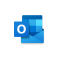 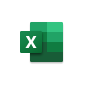 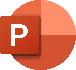 Copilot in PowerPoint
Copilot in Outlook
Copilot in Excel
Prompt: Add a slide about potential HR initiatives
Prompt: Add a column that averages the attrition numbers for each month.
Prompt: Summarize this thread.
A day in the life of a Budget Officer (Controller)
Microsoft 365 Copilot
Benefits
~1 hour per day
Areas of investment: Analysis
Communications
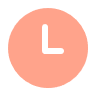 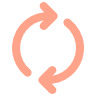 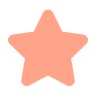 Isabel
  is a Budget Officer and plays a crucial role in managing financial resources and ensuring efficient allocation of funds within her agency.
8:00 am
9:30 am
11:00 am
The day begins with reviewing emails, memos, and updates related to budgetary matters. The budget officer prepares for meetings with other departments to understand their funding needs and priorities.
The officer analyzes budget requests from various departments, ensuring alignment with organizational goals. They review the financial data, examining spending patterns, revenue projections, and cost estimates.
The budget officer attends meetings with department heads, program managers, and finance teams. They discuss budget proposals, adjustments, and potential trade-offs. Collaboratively, they make decisions on resource allocation, considering priorities and constraints.
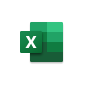 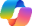 Copilot Chat2
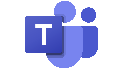 Copilot in Teams
Copilot in Excel
Prompt: Compare last 4 years’ approved budget and spending vs this year’s proposed budget and projective spending.
Prompt: Summarize the key discussion points from the meeting and provide me a list of key action items.
Prompt: Summarize my emails that are related to the budgetary meetings I have today.
4:00 pm
1:00 pm
3:00 pm
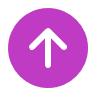 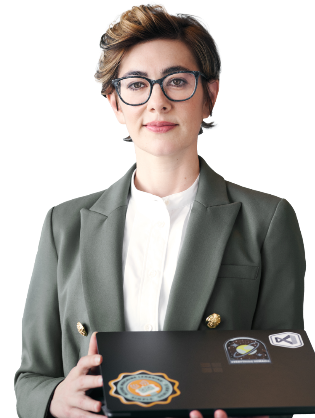 After meeting with the other department heads, the officer prepares reports and budget proposals for senior government officials. Clear communication is essential to keep stakeholders informed and maintain transparency.
The officer ends the day by checking messages and emails that may have been missed due to meeting conflicts. Using Copilot, they can catch up and follow-up as needed tomorrow.
The budget officer constantly monitors spending against approved budgets. They track expenditures, ensuring compliance with financial regulations and policies. If overspending occurs, they work with departments to reallocate funds or seek additional approvals.
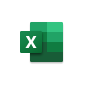 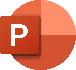 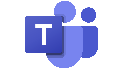 Copilot in PowerPoint
Copilot in Excel
Copilot in Teams
Prompt: Create a pivot table to Sort the spending data from this quarter by department. Highlight those departments that spent more than their allotted budget.
Prompt: Add a slide based on this updated table from [Word file].
Prompt: Summarize this thread calling out where my name was mentioned and any action items for me.
A day in the life of a Communications Officer
Microsoft 365 Copilot
Benefits
~2 hours per day
Areas of investment: Content creation
Understanding programs
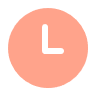 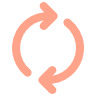 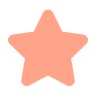 Daichi
Helps to disseminate information, manage public relations, and ensure effective communication with his agency.
8:00 am
8:30 am
10:00 am
The officer starts the day with reviewing emails, news updates, and internal memos. He plans his tasks for the day, including media outreach, social media management, and content creation.
The officer drafts a press release to announce a new government agency program.
Daichi meets with a journalist to coordinate an interview about a new program.
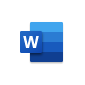 Copilot Chat2
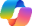 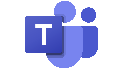 Copilot in Word
Copilot in Teams
Prompt: Create a draft of a press release outlining a new general relief program for citizens.
Prompt: Summarize my call so I can share out a meeting recap re-emphasizing key points.
Prompt: Provide me a summary of the latest updates from my inbox from the last 2 days.
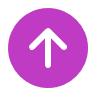 4:00 pm
1:00 pm
3:00 pm
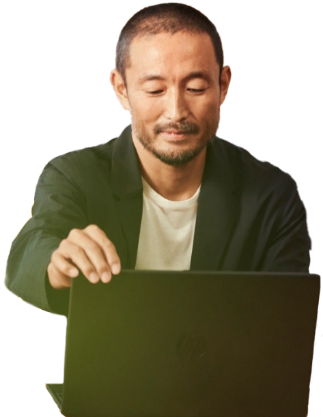 The officer edits and refines content for various channels: press releases, newsletters, website updates, and social media posts. Ensuring accuracy, clarity, and alignment with agency messaging is crucial.
The officer collaborates with colleagues across departments to share important updates. Internal newsletters, intranet articles, and staff briefings keep employees informed.
The officer tracks media coverage, social media metrics, and public sentiment. Regular evaluations help refine strategies and measure impact.
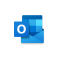 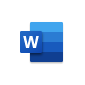 Copilot Chat2
Copilot in Outlook
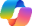 Copilot in Word
Prompt: Show me data insights of this press release compared to the past 3 press releases
Prompt: Create a series of social media posts announcing the new general relief program and let the citizens know where to find more information in each post.
Prompt: Draft an internal email announcing the general relief program based on these bullet points.
A day in the life of a Procurement Officer
Microsoft 365 Copilot
Benefits
~1.5 hours per day
Areas of investment: Analysis
Process improvements
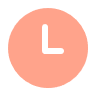 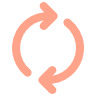 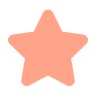 Maya
 is a Procurement Officer and wants to release the RFI as soon as possible
8:00 am
8:30 am
9:00 am
Maya sorts through emails to identify internal team needs and vendor inquiries, setting the stage for procurement actions.
Maya reviews the project's vendor qualification criteria and specification scope, leveraging insights from internal communications and previous analyses.
Leveraging key procurement needs identified from previous queries, Maya drafts an RFI to gather detailed information from potential vendors.
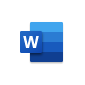 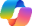 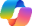 Copilot Chat2
Copilot Chat2
Copilot in Word
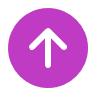 Prompt: Analyze and compare vendor qualifications against project specifications.
Prompt: Draft a description of services for the RFI, incorporating detailed requirements and analysis.
Prompt: Find and summarize all emails related to the actions and requirements that were mentioned to be added to this RFI.
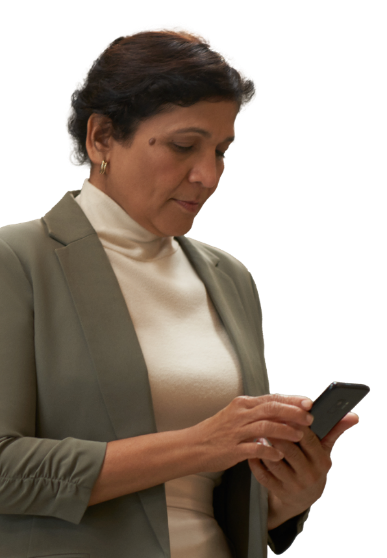 4:00 pm
11:30 pm
3:00 pm
Maya prepares materials and questions for upcoming vendor interactions, ensuring readiness to clarify any points in the RFI responses.
Maya ends the day by checking emails to ensure all urgent communications are addressed and to prepare for the next steps post-approval.
Maya uses Copilot in Teams to accurately capture the minutes of the meeting with the project team steering committee, detailing final discussions and next steps.
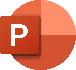 Copilot in Teams
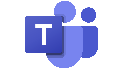 Copilot in PowerPoint
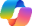 Copilot Chat2
Prompt: Summarize the meeting and be sure to list all the actions and requirements that were mentioned during the meeting.
Prompt: Create a presentation from the RFI requirements document.
Prompt: Identify any urgent procurement-related emails.
A day in the life of a Tax Collections Agent
Microsoft 365 Copilot
~45 minutes per day
Areas of investment: Documentation
Community engagement
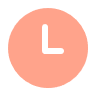 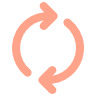 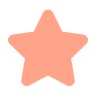 Benefits
8:00 am
9:30 am
10:00 am
Hillary
is a Tax Collection Agent who seeks insights on collected tax revenue.
Begin the day by analyzing the latest batch of tax filings to identify any discrepancies or cases of non-compliance.
Discuss strategies for dealing with delinquent accounts and the implementation of new tax policies with the management, & compliance teams.
Focus on in-depth analysis of accounts that have been flagged for potential issues to determine the necessary course of action.
Copilot in Teams
Copilot in Teams
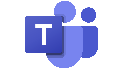 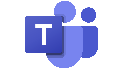 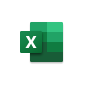 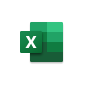 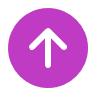 Prompt: Summarize the meeting and ensure all new tax regulation updates are listed.
Prompt: Summarize the information on accounts due for review and create an action plan.
Prompt: Sort the data by taxpayer status and then filter out the high-priority cases.
Copilot in Excel
Copilot in Excel
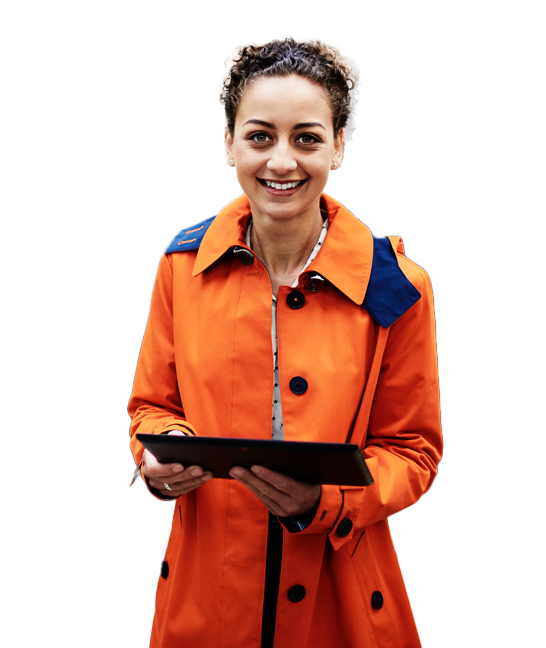 4:00 pm
11:00 pm
2:00 pm
Prepare to brief the enforcement team on upcoming actions and ensure that all team members are informed of their specific roles.
Revises the collection forecasts based on recent policy changes and their projected impact on revenue.
Catches up on correspondence with taxpayers to resolve outstanding queries and ensure compliance.
Copilot in PowerPoint
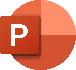 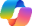 Copilot Chat2
Prompt: Summarize this thread identifying outstanding issues and actionable items.
Prompt: Create a PowerPoint presentation from the enforcement action report for the team.
Prompt: Assess the impact of new tax policies on collection targets.
A day in the life of a Tax Policy Analyst
Microsoft 365 Copilot
~3 hours per week
Areas of investment: Analysis
Policy research
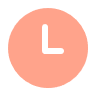 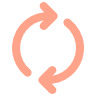 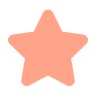 Benefits
Jake
is a Tax Policy Analyst who aims to analyze the impact of current policies and strategize tax reform.
8:00 am
8:30 am
9:00 am
Jake meets with the fiscal policy team to discuss updates on tax reform analysis.
Jake analyzes datasets on the projected fiscal impact of new tax policies.
Jake prepares a presentation for the finance ministry on the impact of tax reforms.
Copilot in Teams
Copilot in Teams
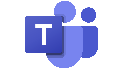 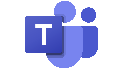 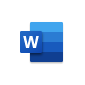 Copilot in Word
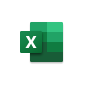 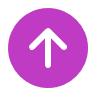 Benefit: Enables complex data analysis, making it easier to visualize the economic implications of tax changes.
Benefit: Streamlines the creation of presentations with tools for integrating data analysis directly from Excel.
Benefit: Facilitates real-time collaboration and ensures all updates on tax regulations are recorded.
Copilot in Excel
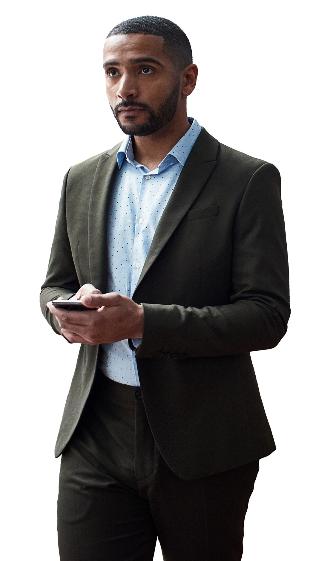 4:00 pm
11:00 pm
2:00 pm
Jake sorts through emails regarding tax policy questions and drafts responses.
Jake drafts a white paper detailing new tax policies, using data analysis to support her findings.
Jake summarizes the key points from a policy meeting and outlines necessary follow-up actions.
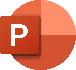 Copilot in PowerPoint
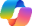 Copilot Chat2
Benefit: Documents meeting minutes and action items for efficient follow-up.
Benefit: Organizes and prioritizes communication efficiently, allowing for quick response to legislative inquiries.
Benefit: Enhances document quality with advanced editing and formatting capabilities for professional reports.
A day in the life of a Customs Agent
Microsoft 365 Copilot
~1 hour per day
Areas of investment: Investigation efficiency
Analysis techniques
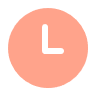 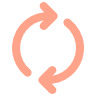 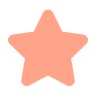 Benefits
Matt
is a Customs Agent who aims to improve the customs clearance and collection efficiency.
8:00 am
9:30 am
10:00 am
Begin the day by analyzing the latest batch of declarations filings to identify any discrepancies or cases of non-compliance.
Discuss strategies for dealing with delinquent trader accounts and the implementation of new customs processes with the management and clearance team.
Focus on in-depth analysis of accounts that have been flagged for potential issues to determine the necessary course of action.
Copilot in Teams
Copilot in Teams
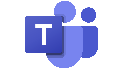 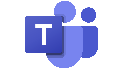 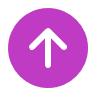 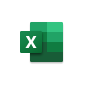 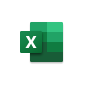 Prompt: Summarize the meeting and ensure all new processes are captured and distributed to relevant teams.
Prompt: Summarize the information on accounts due for investigations and create an action plan.
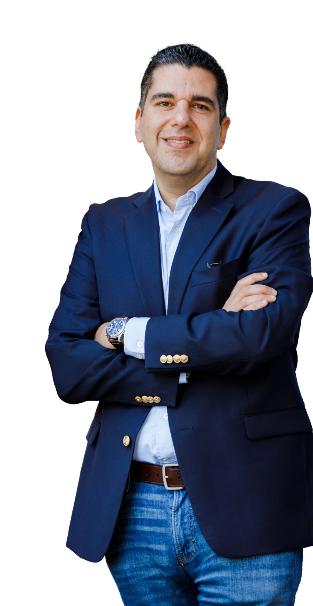 Prompt: Sort the data by clearing status and then filter out the high-priority cases.
Copilot in Excel
Copilot in Excel
4:00 pm
11:00 pm
2:00 pm
Prepare to brief the investigation team on upcoming actions and ensure that all team members are informed of their specific roles.
Revise the collection forecasts based on recent in-person investigations and their projected impact on revenue.
Catch up on correspondence to resolve outstanding queries and ensure clearance.
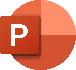 Copilot in PowerPoint
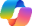 Copilot Chat2
Prompt: Summarize this thread identifying outstanding issues and actionable items.
Prompt: Create a presentation from the investigation action report for the team.
Prompt: Assess the impact of new investigations on collection targets.
A day in the life of a Budget Analyst
Microsoft 365 Copilot
Benefits
~45 minutes per day
Areas of investment: What if analysis
Additional coding
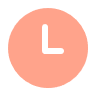 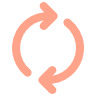 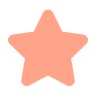 Megan
 is budget analyst at the revenue  collection office.
8:00 am
9:30 am
11:00 am
Meghan began her day refreshing her data model and diving into changes. She then begins to prepare her weekly newsletter.
She then needs to prepare for her forecast meeting through summarizing key changes that have been communicated from her revenue collection officers.
Next, she summarizes the current outlook, reviewing actuals and establishing the necessary clarity within a concise slide or two.
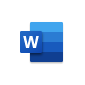 Copilot Chat2
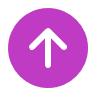 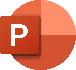 Copilot in PowerPoint
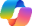 Copilot in Word
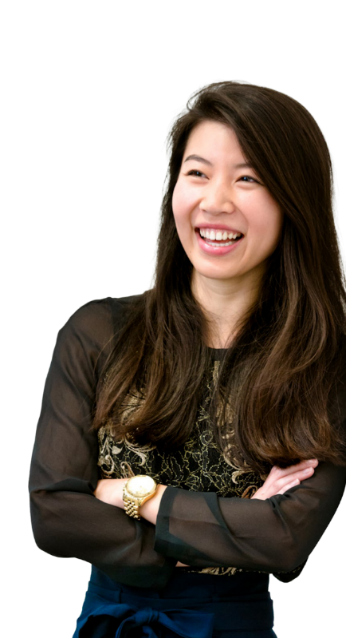 Prompt: Summarize key changes and next steps from preparation meetings transcription and other modes of communication.
Prompt: Add a slide to highlight the key changes and next steps in one slide.
Prompt: Based on the weekly staff meeting and the newsletter template create a new newsletter with the latest activities and budget items.
4:30 pm
1:00 pm
3:00 pm
Meghan will then meet with the revenue collection division leads to review all the prep work that has been created, establish follow ups, and align on the forecast submission.
After completing all the work needed, she will then use Copilot to create an executive summary to share with the broader organization.
She then makes necessary updates to her PowerPoint and uploads it along with last month’s into Copilot Chat to compare his notes.
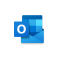 Copilot in Teams
Copilot Chat2
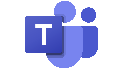 Copilot in Outlook
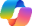 Prompt: What are some themes or changes that have been occurring through these two forecast presentations?
Prompt: Summarize Meeting Notes and create next steps with owners. Copilot will then create next steps with owners and send out to the Tasks application for follow ups.
Prompt: Draft an email with content that is concise and highlights these main themes, changes and follow ups. Provide alternative word choices and remove redundancies.
A day in the life of a Risk Officer
Microsoft 365 Copilot
Benefits
~30 minutes per day
Areas of investment: Report writing
Additional training
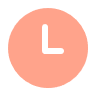 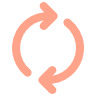 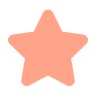 Cassandra
 is a Risk Officer in ATR (Anticorruption, Trade and Risk Management).
7:00 am
8:00 am
10:00 am
Cassandra begins her day and plans for the week ahead. She asks Copilot Chat to summarize interactions with a teammate she regularly works with on multiple projects.
She later reviews a prior Risk Assessment meeting recording she couldn’t attend to ascertain action items she is responsible for and what was discussed.
She notices a cross functional compliance memo many team members have been collaborating on has many new sections.  Using the summarize this doc feature she catches up on the new content.
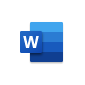 Copilot in Teams
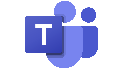 Copilot Chat2
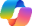 Copilot in Word
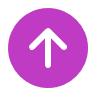 Prompt: List follow up tasks and meeting notes.
Prompt: Summarize this doc to quickly get up to speed on changes to a team memo.
Prompt: What’s the latest from [team member]. Note any mentions of project issues.
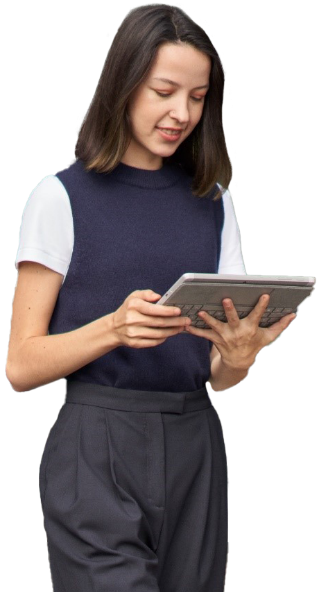 4:00 pm
11:00 pm
2:00 pm
She must create a new presentation summarizing risk and control testing results.  She prompts Copilot to create most of the slides/talking points she needs for her team presentation.
She uses Copilot in Outlook to draft several messages with different lengths and tone.
She can’t locate a SOX testing results file and prompts Copilot Chat to find all the files a co- worker has shared with her.
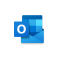 Copilot Chat2
Copilot in Outlook
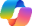 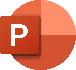 Copilot in PowerPoint
Prompt: What files has [team member] shared with me?
Prompt: Create slides and talking points for a presentation from the testing results documents.
Prompt: Draft an email to stakeholders to summarize testing results.
A day in the life of a Civil Engineer
Microsoft 365 Copilot
Buy
~50 minutes per day
Areas of investment: Project management
Team communication
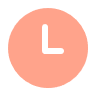 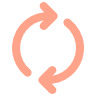 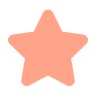 Benefits
Megan 
is a civil engineer responsible for planning, design, and operation of public roads.
7:00 am
8:30 am
9:00 am
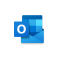 Copilot in Outlook
Review the day’s schedule and prepare for meetings and work by reviewing relevant information.
Draft an email to a supervisor to provide an update on the status of a key project, based on an ongoing email thread containing information on the last week’s work.
Review new data on Traffic Safety from recently conducted corridor study.
Copilot in Teams
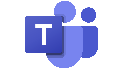 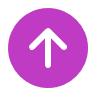 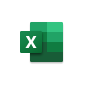 Prompt: Summarize the work completed this week related to the road development project based on the discussion in this email thread.
Prompt: What is the average wait time at traffic lights for cars and pedestrians? How many incidents occurred from April 1 to June 30?
Prompt: Summarize my meetings for today. For each meeting, list participants and link to relevant documents for each meeting.
Copilot in Excel
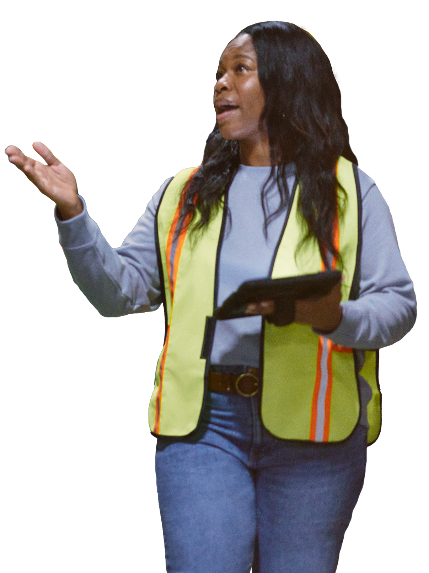 4:00 pm
11:00 am
2:00 pm
Megan creates a new Teams chat with key co-workers who will be supporting a new project. She uses co-pilot to summarize the project.
Megan uses Copilot to quickly generate notes about her days work to keep a record for later reference.
Megan uses Copilot to identify other files available to her that support her work on Traffic Safety.
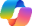 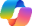 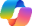 Copilot Chat2
Copilot Chat2
Copilot Chat2
Prompt: Find files related to traffic safety that have been created or edited in the last 30 days.
Prompt: Summarize this chat over the last 24 hours. Create a list of decisions made and the pros and cons raised in discussion.
Prompt: Summarize my meetings from today. Create a table including actions assigned to me, description of the action, and due date.
A day in the life of a Transportation Policy Analyst
Microsoft 365 Copilot
Buy
~75 minutes per day
Areas of investment: Communication
Research
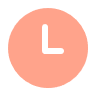 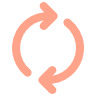 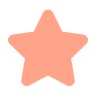 Charlotte
 is a Transportation Policy Analyst who uses data to drive policy discussions within her government.
Benefits
8:00 am
9:30 am
10:00 am
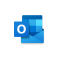 Copilot in Outlook
Review the day’s schedule and prepare for meetings and work by reviewing relevant information.
New research on traffic safety has been published by an influential university and it could impact policy decisions.
A second meeting has been scheduled at the same time. Both are important, so she uses Copilot to help catch up on the meeting she didn’t attend.
Copilot in Teams
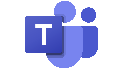 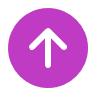 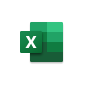 Prompt: Create a summary of this report, including: The main findings of the report, the methodology and data sources used, and any recommendations made.
Prompt: What decisions were made during this meeting?  Summarize any discussion for each decision and include a table with columns for pros and cons raised.
Prompt: Summarize my meetings for today. For each meeting, list participants and link to relevant documents for each meeting.
Copilot in Excel
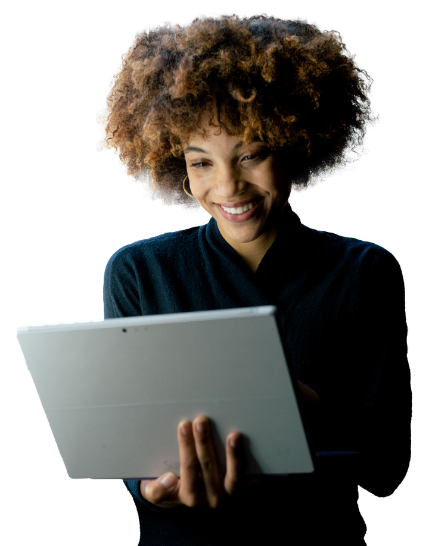 4:00 pm
11:00 am
2:00 pm
Review new traffic incident data.
Charlotte has been looped into a long email thread concerning public reaction to a new proposed policy and uses copilot to quickly catch up and generate a response.
Use Copilot in Word to build out an outline of policy priorities and outcomes, then use Copilot in PowerPoint to turn it into a presentation.
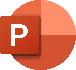 Copilot in PowerPoint
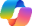 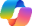 Copilot Chat2
Copilot Chat2
Prompt: Create a presentation that summarizes the policy priorities and outcomes included in this word document.
Prompt: Have traffic incidents in the city gone up or down over the last six months? By what amount?
What street had the most incidents?
Prompt: Summarize this email thread.
A day in the life of a Program Manager for Transportation Safety
Microsoft 365 Copilot
James
 is a Program Manager who manages transportation safety programs within a Public Transportation organization.
Benefits
~1 hour per day
Areas of investment: Internal briefings
Review cycles
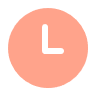 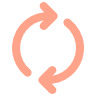 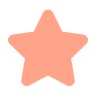 8:00 am
8:30 am
10:00 am
James starts by preparing for his day. He creates a briefing for himself using Copilot.
James creates a proposal for a new traffic safety program that will gather and analyze data from multiple agencies. He uses Copilot in Word to support quickly writing the first draft, referencing a previous summary he wrote.
The program manager leads a meeting with internal stakeholders on an existing program related to transit revenue and generates a meeting summary and next steps.
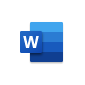 Copilot in Teams
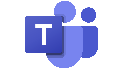 Copilot Chat2
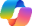 Copilot in Word
Prompt: Explain how cross-agency data sharing will support more sophisticated transportation agency planning and analysis. Reference the summary contained in /Safety_Summary.docx
Prompt: Summarize this meeting. Include a list of decisions made during the meeting. Create a table with the following columns: Next Steps, Action Assigned To, and Due Date.
Prompt: Summarize my meetings for today. For each meeting, list participants and link to relevant documents for each meeting.
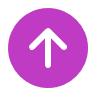 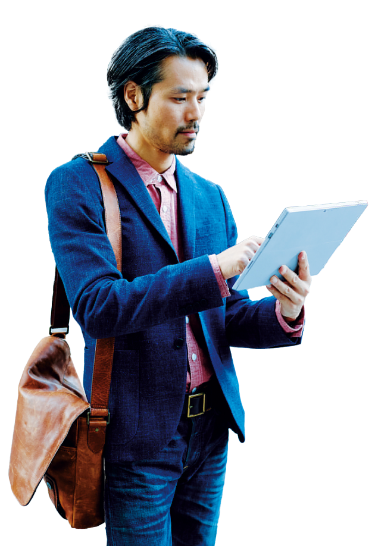 4:00 pm
11:00 pm
2:00 pm
James has been looped into a long email thread related to the pedestrian safety and uses Copilot to quickly catch up and generate a response.
Provide a briefing to the authority leadership team on program status and updates.
The program manager uses Copilot to quickly get up to speed on several upcoming meetings.
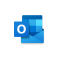 Copilot Chat1
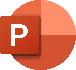 Copilot in PowerPoint
Copilot in Outlook
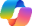 Prompt: Summarize the technology solutions offered by companies A, B, and C.  Include links to web pages that contain information about the solutions.
Prompt: Summarize this email thread.
Prompt: Create a presentation that summarizes the program status as included in this Word document.
A day in the life of an Urban Planner
Microsoft 365 Copilot
Benefits
~1 hour per day
Areas of investment: Documentation
Community engagement
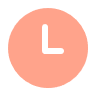 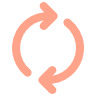 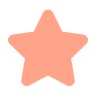 8:00 am
9:00 am
10:30 am
Reviewing their schedule, checking emails for any urgent communications from stakeholders or community members, and prioritizing tasks for the day.
Meeting with planning team to discuss the progress of ongoing projects, such as new housing developments, zoning changes, or transportation improvements.
Focus time on analyzing data related to current planning projects including reviewing GIS mappings, traffic flow analyses, or environmental impact studies.
Oliviais an urban planner who seeks insights and coordination across her portfolio
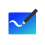 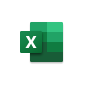 Copilot Chat2
Copilot in Whiteboard
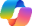 Copilot in Excel
Prompt: Based on the most recent Redevelopment Agency meeting and presentation by the Department of Buildings, provide a visual representation of the cities pipeline of proposed new housing developments.
Prompt: Summarize the most recent data collected by our City Bus Fleet to extract road-condition to help inform road service improvements.
Prompt: Summarize my meetings for today. For each meeting, list participants and link to relevant documents for each meeting.
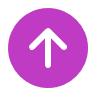 4:30 pm
1:00 pm
3:00 pm
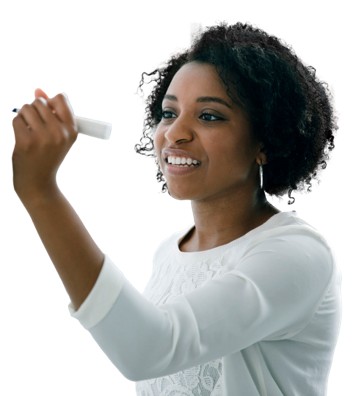 Draft planning proposals, reports, or recommendations based on research, analysis, and community feedback which is crucial for decision making.
Preparing for and/or attending public meetings, workshops, or hearings related to public input on planning initiatives and addressing community concerns.
Visits to areas under consideration for development or redevelopment which helps assess feasibility, understand the local context, and identify potential challenges.
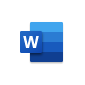 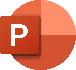 Copilot in Teams
Copilot in PowerPoint
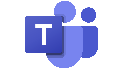 Copilot in Word
Prompt: Summarize site meeting notes with Engineer X related to the proposed construction of a new public park.
Prompt: Create a PowerPoint presentation based on notes from the most recent community neighborhood meeting.
Prompt: Based off recent site visits, community meetings and with Agency X discussions prepare a draft memo for me to present to the Mayor.
A day in the life of a Contact Center Agent
Microsoft 365 Copilot
Benefits
~45 minutes per day
Areas of investment: Documentation
Training
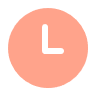 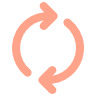 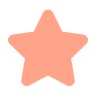 Isabel
is non-emergency contact center agent is seeking ways to optimize insights, planning, and performance metrics tracking of citizen inquires.
8:00 am
9:30 am
11:00 am
The agent sorts through emails to identify important internal team communications.
The agent receives a call from Resident X and listens to their inquiry. The customer is following up on trash and recycling collection on their street which recently did not occur.
Isabel asks Copilot to sort tasks by priority so she can assign follow up visits by field service technicians.
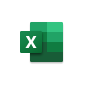 Copilot Chat2
Copilot Chat2
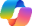 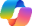 Copilot in Excel
Prompt: Search and summarize the Copilot in Teams Phone transcripts from any other recent calls from [resident X] or others in the neighborhood to provide accurate and efficient assistance.
Prompt: Summarize the highest priority tasks and assignments across Agency X, Agency, Y, and Agency Z with suggested timelines.
Prompt: Prioritize urgent emails and tasks related to citizen inquiries, other government colleagues that are critical to address.
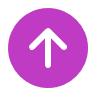 4:00 pm
1:00 pm
3:00 pm
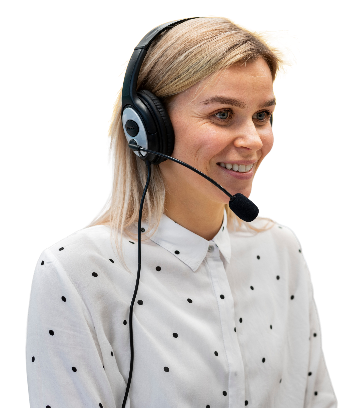 Isabel monitors performance metrics, such as call duration, resolution time, citizen satisfaction.
The agent ends the day by checking emails and messages to ensure all urgent communications are addressed and to prepare for the next day.
Isabel attends internal agent meetings with peers and colleagues from various agencies and departments focused on trends, common citizen concerns and recurring issues.
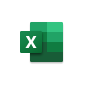 Copilot Chat2
Copilot in Teams
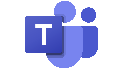 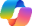 Copilot in Excel
Prompt: Provide me with a summary of the meeting notes, sentiment of the discussion, and follow-up items for task owners and items to resolve.
Prompt: Based on the most recent monthly performance report create a pivot table to compare metrics by agency.
Prompt: Which of my emails have timelines before close of business by end of day, and which emails should I prioritize to respond to tomorrow?
A day in the life of a Social Services Supervisor
Microsoft 365 Copilot
Benefits
~30 minutes per day
Areas of investment: Report writing
Additional training
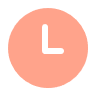 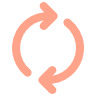 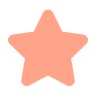 7:30 am
9:30 am
10:00 am
Mila,
 a Director of Child Welfare, seeks insights on her team’s caseload and impact.
Review summation of briefings and reports from across the organization and departments. Including updates from intake, case workers, reunification teams, etc.
Alignment on near-term priorities andlonger-term issues, ensuring projects andteams are on track with projects and tasks.
Working on long-term strategies aligned with government policies and objectives, including updates and feedback from stakeholders including citizens/clients, department heads, front-line staff as well as partner organizations.
Copilot in Teams
Copilot Chat2
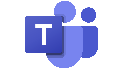 Copilot Chat2
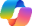 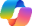 Prompt: Summarize the meetings and define next steps and actions.
Prompt: Summarize input and recommendations and latest recommendations in policy related documents over the last month.
Prompt: Summarize the information contained in relevant emails from my staff and other stakeholders received in the last 24 hours.
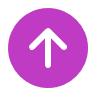 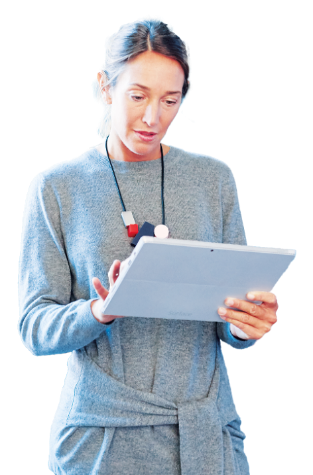 4:30 pm
1:30 pm
3:30 pm
Financial report reviews with budget analysts, reviewing financial reports, signing documents, looking at current and on-going cost planning.
Reviews and updates policies based on the day’s meetings and activities, using copilot to summarize salient points and generating a draft to address needs.
Meetings with community leaders, service provider partners, the public, presenting programs, progress and initiatives, gathering feedback, charting agency course corrections.
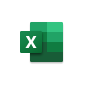 Copilot in Teams
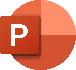 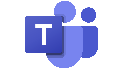 Copilot in PowerPoint
Copilot in Excel
Prompt: Summarize and provide insights and follow-up action items related to the latest meetings with Stakeholders this week.
Prompt: Create charts of budget reports to support recommendations on budget plans.
Prompt: Create a presentation that informs and is visually engaging to articulate the latest policy updates and changes.
A day in the life of a Social Services Case Manager
Microsoft 365 Copilot
Buy
~60 minutes per day
Areas of investment: Documentation
Collaboration
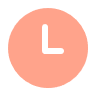 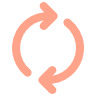 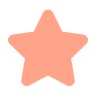 Benefits
8:00 am
9:30 am
11:00 am
Aldo 
is a Case Worker for Adult Protective Services.
Begin the day by analyzing cases and emails from partner organizations case managers working with his clients to triage and prioritize the day’s visits and calls.
Use Word to summarize information embedded in dense case documents to assess what benefits and interventions have been used by the client, results, and if course-correction is necessary.
Meet with members of the client care teams to discuss the status of the benefits and care received by clients, get status updates. Use Teams to summarize the meeting.
Copilot in Teams
Copilot in Teams
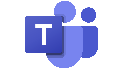 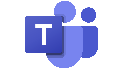 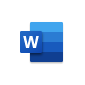 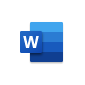 Copilot in Word
Copilot in Word
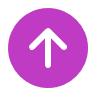 Prompt: Summarize the care plans and ensure benefits, services and other interventions are on track in terms of expected results.
Prompt: Summarize the information based on the action items and interventions agreed upon in the meeting.
Prompt: Summarize my emails and note any urgent or important issues as well as action items that need to be addressed today.
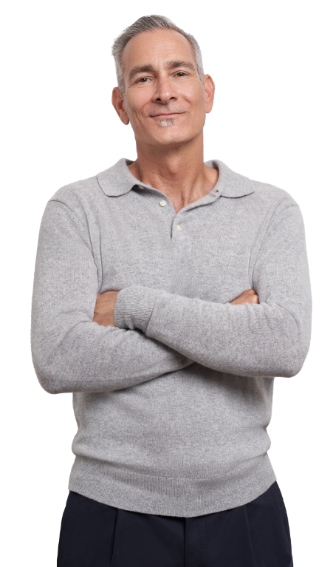 4:00 pm
1:00 pm
3:00 pm
Use Teams to connect with clients, review their status, how they are doing, and what needs to be changed in terms of benefits/interventions.
Create a presentation for the care team documenting upcoming actions based on notes from planning sessions and client meetings.
Meet with client in their home to assess progress. Use “dictate” in Word to record and  transcribe the discussion. At end of meeting Copilot automatically summarizes the key points and actions.
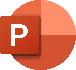 Copilot in PowerPoint
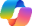 Copilot Chat2
Prompt: Summarize my notes from client meetings and auto-generate action items such as follow up meetings
Prompt: Summarize the client meeting including relevant insights, observations, action items and follow ups for the case file.
Prompt: Create a presentation from that updates the care plans based on the events of the day
A day in the life of a Public Health Officer
Microsoft 365 Copilot
Benefits
~45 minutes per day
Areas of investment: Summarization of reports
Additional training
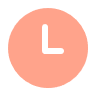 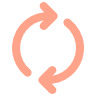 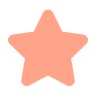 8:00 am
9:30 am
11:00 am
Rohan,
 a Public Health Officer, analyzes extensive datasets.
Review news, disease reports, emails from colleagues and stake holders and updates related to ongoing studies and the latest findings on disease tracking and treatment.
A public health officer works with a wide network of stakeholders to preserve the health of the community and public who they serve.
Consolidate studies create reports that address specific chronic or infectious diseases, including the impact of social determinants of health.
Copilot in Teams
Copilot Chat2
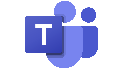 Copilot Chat2
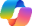 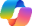 Prompt: Summarize meetings to understand what's going well and what needs to be addressed in the community health study this the working group is driving.
Prompt: Summarize input and recommendations and latest recommendations in documents on infectious disease policy over the last month.
Prompt: Find and summarize all emails related to the specific area of study and recommend responses and actions.
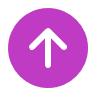 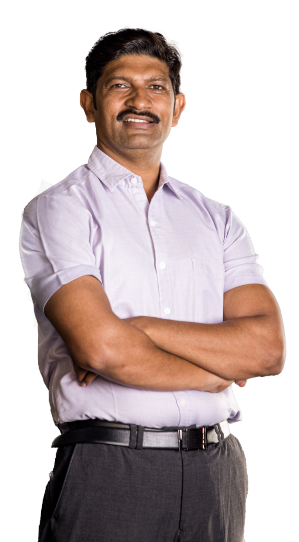 4:00 pm
1:30 pm
3:00 pm
Meeting with stakeholders who are often geographically distributed (e.g. Environmental, Public Health, Policy Maters, Health Practitioners, etc.
The public health officer reviews documents from various sources to update public health programs, incorporating findings from data analysis, the latest clinical findings by healthorgs, etc.
Collect and analyze data to identify contributing causes of chronic or infectious diseases. Using Copilot to identify and examine patters and trends to gain insights into risk factors, disease distribution.
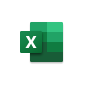 Copilot in Teams
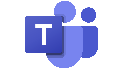 Copilot in Excel
Copilot Chat2
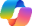 Prompt: Create charts to help identify trends in the data.
Prompt: Summarize meeting notes and transcripts, providing action items and scheduling follow-ups.
Prompt: Identify any urgent emails related to public health programs.
A day in the life of Command Staff
Microsoft 365 Copilot
Benefits
~30 minutes per day
Areas of investment: Report writing
Additional training
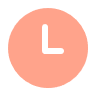 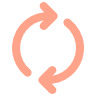 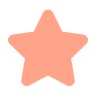 7:00 am
8:00 am
10:00 am
Bernard
 is a Police Supervisor.
Host a virtual hybrid meeting with the outgoing and incoming policing squad to discuss past incidents, gathered intelligence, and upcoming assignments.
Assess incoming reports, comparing them against departmental standards for content, order, and format. Drafts response outlining recommended corrections.
Prepare a draft presentation for a budget meeting, complete with generated data visualizations and succinct bullet points to effectively highlight key budgetary points for discussion.
Copilot in Teams
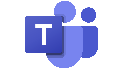 Copilot Chat2
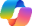 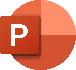 Copilot in PowerPoint
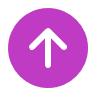 Prompt: Compare this report to the standard report requirements and identify any inconsistencies or errors, generate list of recommended corrections.
Prompt: Create a presentation about our current budget requirements.
Prompt: Summarize the meeting and provide a list of crimes, arrests, intelligence and assignments from this transcript  by patrol area.
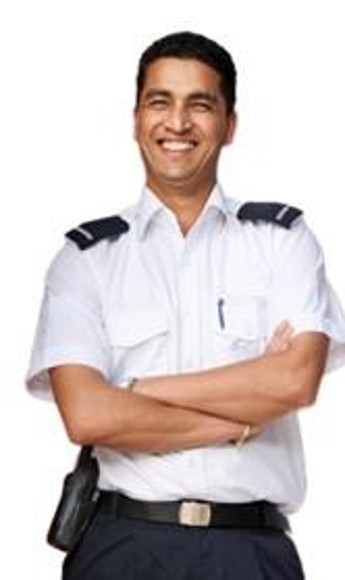 4:00 pm
11:00 pm
2:00 pm
Summarize a wellness report utilizing performance and qualitative data from surveys and gathered staff information to understand the well being of the team.
Collaborate real time with the Public Information Officer (PIO) to create a compelling crime prevention presentation for a community meeting.
Summarize, review and prioritize information about staffing levels, personnel issues, budget reports, and expenditures.
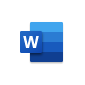 Copilot Chat2
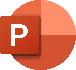 Copilot in PowerPoint
Copilot in Word
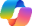 Prompt: Summarize key information in this /folder [location would contain key reports for each major area of review] list any areas that require additional attention.
Prompt: Summarize the overall organizational wellness score and list any areas of concern requiring follow up.
Prompt: Create a presentation from this [file], change the image on the opening slide to depict police and community engagement.
A day in the life of a Police Officer
Microsoft 365 Copilot
~30 minutes per day
Areas of investment: Investigation efficiency
Analysis techniques
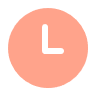 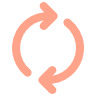 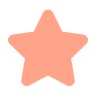 Benefits
7:00 am
8:30 am
10:00 am
Begin the day by asking Copilot sort through all emails – prioritize and identify action items and priority information regarding the assigned patrol area.
Ask Copilot to review the Crime Analysts’ reports and provide a detailed summary along with recommended patrol action items to address emerging crime trends in their assigned patrol area.
Officers, investigators, and analysts from the assigned patrol area share information on recent crimes, arrests, intelligence and assignments.
Copilot in Teams
Copilot in Teams
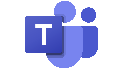 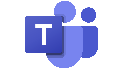 Erin
is a Police Officer.
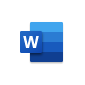 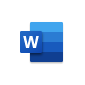 Copilot in Word
Copilot in Word
Prompt: Generate recommended patrol tasks and assignments from previous shift intelligence report.
Prompt: Summarize the meeting and provide a list of crimes, arrests, intelligence and assignments from this transcript for patrol area X.
Prompt: Summarize emails from the last 24 hours, identify tasks and priorities.
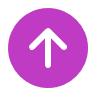 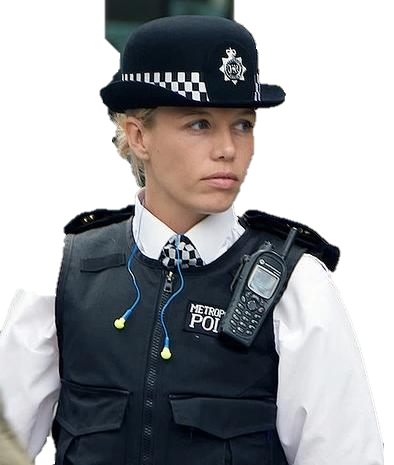 4:15 pm
11:00 pm
2:30 pm
Utilizing rough notes and an outline the officer quickly generates a comprehensive incident report.  After Officer review, the report is checked to ensure all agency required report elements are present.
End of the day compilation and summarization of  the day’s activities and training goals achieved and areas in need of improvement.
Use Live Translation feature during a call with a non-English-speaking individual to understand their concern. The officer then shares recommended actions, translated into the individual's language, using the summary feature.
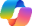 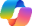 Copilot Chat2
Copilot Chat2
Prompt: Summarize recommended actions and translate to [language of individual] Spanish.
Prompt: Compare this report to the standard report requirements and identify any inconsistencies or errors.
Prompt: Summarize training report and identify tasks completed and tasks that need improvement.
A day in the life of an Investigator
Microsoft 365 Copilot
Buy
~40 minutes per day
Areas of investment: Investigation efficiency
Analysis techniques
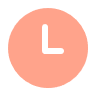 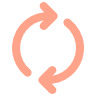 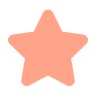 Benefits
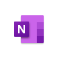 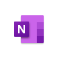 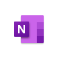 John
is an investigator who uses AI tools to analyze evidence, uncover patterns and solve cases swiftly.
Copilot in Notes
Copilot in Notes
Copilot in Notes
7:00 am
8:00 am
12:00 am
Collect evidence, document details, and analyze the scene.
Gather information from individuals related to the case. Use audio and or video recording.
Document findings and request legal authorization.
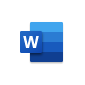 Copilot in Word
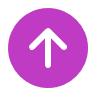 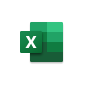 Prompt: Summarize the audio recording of the witness statement and interview.
Prompt: Draft warrant from / police report.
Prompt: Summarize and list key evidence found on the scene.
Copilot in Excel
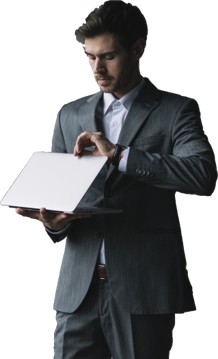 12:00 am
2:00 pm
10:00 pm
Examine financial transactions, bank statements, tax records, call detail records, and location information to create insightful visualizations.
Coordinate efforts with other law enforcement or government entities.
Voice based note taking during investigations to ensure accuracy and completeness of information.
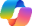 Copilot Chat2
Prompt: Create transcription of audio and organize by date, time and topic.
Prompt: Add a column for date to spreadsheet. Create a chart showing ATM withdrawals and deposits greater than $1000.
Prompt: Summarize case information and description details of suspect vehicle.
A day in the life of a Crime Analyst
Microsoft 365 Copilot and Copilot Studio
Extend
~5 hours per week
Areas of investment: Investigation efficiency
Analysis techniques
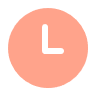 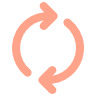 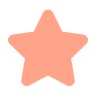 Benefits
7:00 am
8:00 am
10:00 am
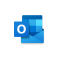 Bonnie
is a crime analyst who provides insights to improve public safety, reduce crime and improve resource allocation.
.
Copilot in Outlook
Analyze and review the latest crime reports and prepare data for analysis and distribution.
Conduct thorough data analysis to detect patterns in structured records.
Connect to evidence in multiple sources for comprehensive analysis through seamless integration with external data sources, enhancing cross-platform analysis capabilities.
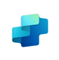 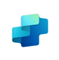 Copilot Agent3
+ Connection to SharePoint
Copilot Agent3
+ Connection to SharePoint
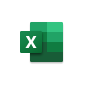 Prompt: Which phone called subscriber the most often between date and time and date and time add total duration of calls in seconds.  Add a distribution graph that includes date and time of start of call and duration in minutes and seconds.
Prompt: Analyze crime data from the last 24 hours and provide insights into areas of increased crime compared to the previous 24 hours and the same date last year.
Prompt: Summarize the crime reports from the last 24 hours provide as a table including date, time, location, reporting officer, beat, etc.
Copilot in Excel
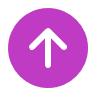 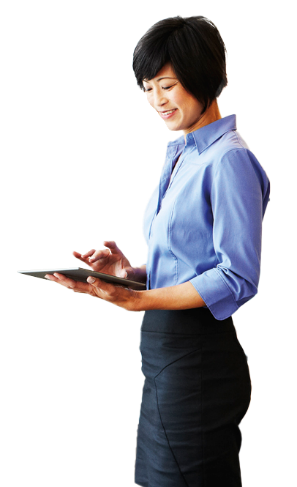 6:00 pm
11:00 pm
2:00 pm
Review analysis and create briefing for all stakeholders.
Summarize daily activities and on-going activities to provide to the incoming shift.
Create emails for various stakeholders with information relevant to their tasks and duties.
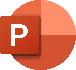 Copilot in PowerPoint
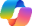 Copilot Chat2
Prompt: Use Copilot draft function in Outlook.  Add key points and drop-in additional information to be include in the draft email.
Prompt: Create a presentation from /intelligence briefing and crime report summary.
Prompt: Summarize key activities, crimes, intelligence from the last 12 hours. List open tasks including requests for additional patrols.
A day in the life of a Judge
Microsoft 365 Copilot
Buy
~1 hour per day
Areas of investment: Documentation
Research
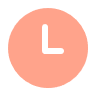 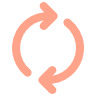 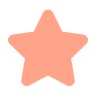 Benefits
Judge Williams
works in a county courthouse.
8:00 am
8:30 am
10:30 am
Copilot concisely summarizes each case and highlights key points.
Utilizing meeting summarization, the Judge can automate task creation and assignments for each person to complete by the end of day.
Judge reviews the information presented by the Clerk and uses Copilot to provide additional in-depth legal research, finding legal precedents, statutes, and structuring judgment.
Copilot in Teams
Copilot in Teams
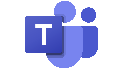 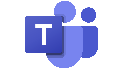 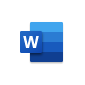 Copilot in Word
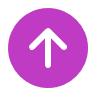 Prompt: Create a table of follow up tasks with the person assigned to each task.
Prompt: Draft judgment based on this /file from clerk and this /file of research.
Prompt: Summarize this /court case file provide a list of main points, parties involved, and charges filed.
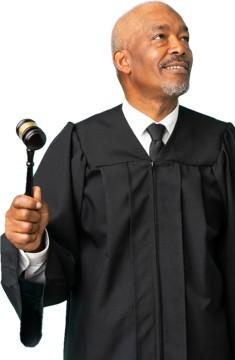 4:00 pm
11:00 am
2:00 pm
Significantly reduces the preparation time for the upcoming community keynote presentation. Generate a great first draft including images and talking points.
Collaborate over Teams with police officersafter hours, to review a search warrant affidavit. Copilot summarizes the meeting transcript and generates a professional draft response to the officers to request more information.
Sort through emails and schedules to identify urgent needs and suggest meeting time adjustments.
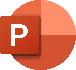 Copilot in PowerPoint
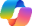 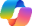 Copilot Chat2
Copilot Chat2
Prompt: Review last 24 hours of email and list emails that require immediate response. Review schedule and identify any conflicts.
Prompt: Create a presentation about community presentation (subject) and include information contained in this /document containing key points outline.
Prompt: Summarize Officer [name] comments and provide a draft list of follow up questions based on information gaps.
A day in the life of a Prosecutor
Microsoft 365 Copilot
Buy
~6 hours per week
Areas of investment: Research
Continuing education
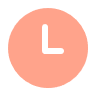 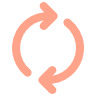 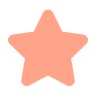 Benefits
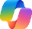 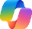 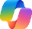 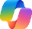 Copilot Chat2
Copilot Chat2
Copilot Chat1
Copilot Chat1
Natashais a ProsecutingAttorney
8:00 am
9:00 am
10:30 am
Review a new case by summarizing the key points of a lengthy legal document, list the main issues and the parties involved.
Create a first draft of a pleading based on the specifics of the case and a previous pleading from a similar case type.
Summarize recent legal development and precedents, collect and provide links to current legal news and recent legal publications in area of legal specialization
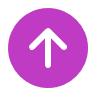 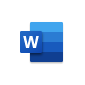 Copilot in Word
Example prompt: Summarize key points, list main issues and parties involved in the case from this / [legal document].
Example prompt: Create a draft pleading from this / [court case file] that follows the style and layout of this / [pleading file]from similar case.
Example prompt: Provide a list of news articles and publications from the last month on [area of law] summarize key points of each article and publication.
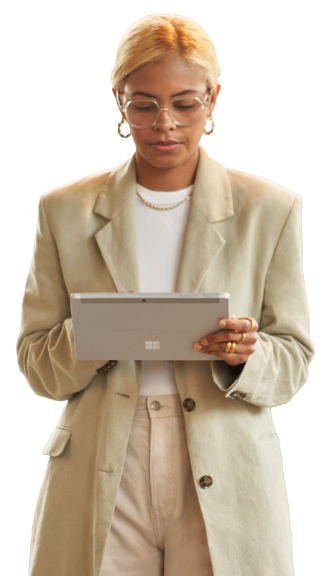 4:00 pm
2:00 pm
In the afternoon, work on the discoveryprocess for an ongoing case to help organize and analyze the large amount of information received from the opposing party.
Spend the end of her day preparing for an upcoming trial. Ask Copilot for advice on trial strategy, potential lines of questioning, and how to present their evidence effectively.
Example prompt: Organize and categorize the files located in this / [Folder of relevant files] summarize and list the key evidence.
Example prompt: Provide suggested strategy for [wrongful death case involving a vehicle accident and an impaired driver]
A day in the life of a Clerk of Courts
Microsoft 365 Copilot
Buy
~45 minutes per day
Areas of investment: Communication
Research
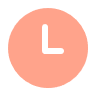 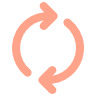 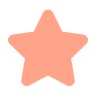 Benefits
7:00 am
8:00 am
10:30 am
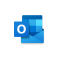 Copilot in Outlook
Esther
is a Clerk of Court.
Arrive at the courthouse and use Copilotto organize emails and review schedule and tasks.
As court sessions commence, Copilot promptly transcribes the events, producing a preliminary transcript that is searchable within minutes, enabling concentration on the ongoing court proceedings.
During a break in proceedings, use Copilotto draft and send updates to other court staff members and summarize new emails to identify new action items.
Copilot in Teams
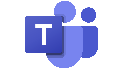 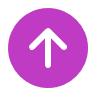 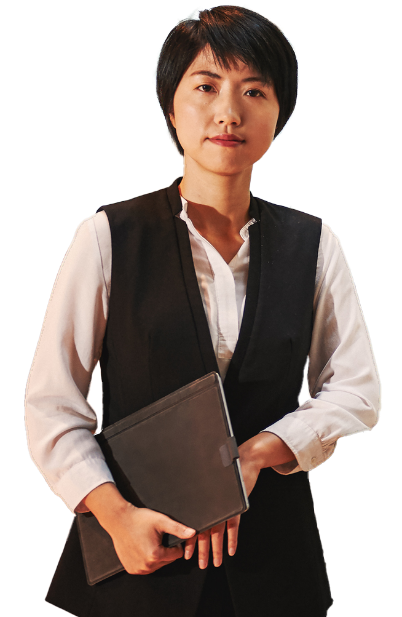 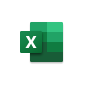 Prompt: Find where person mentioned [phone call to defendant].
Prompt: Summarize this email thread.
Prompt: Review my last 24 hours of email, identify tasks and create list of priorities; review schedule and create reminders for 30 minutes ahead of each meeting.
Copilot in Excel
5:00 pm
2:00 pm
3:00 pm
Using the automated transcript from themorning session, use Copilot to create a summary of the court orders and payment arrangements outlined by the Judges for each case, ensuring that all necessary information was accurately documented.
At the end of the day, use Copilot in Excel to analyze outstanding payments.
The Clerk performs in-depth legal research atthe request of the Judge, using Copilot to find legal precedents, statutes, and case law. Present these findings and insights to the Judge in a concise manner, along with relevant references in a Word document.
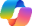 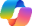 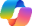 Copilot Chat2
Copilot Chat2
Copilot Chat2
Prompt: Find and summarize relevant documents, statutes, presidents and case law on [subject of case]
Prompt: Summarize this transcript and provide  a summary of court orders and payment arrangements
Prompt: Sort this list of outstanding payments from largest to smallest.